Dov’è il limite del plagio?
Plagio vs. Buone pratiche di citazione
Riconoscimento degli autori
Progetto finanziato dall’UE “Impatto delle politiche per il plagio nell’istruzione superiore in Europa”
Irene Glendinning, Coventry University, Regno Unito
Tomáš Foltýnek, Mendel University in Brno, Repubblica Ceca
Dita Dlabolová, Mendel University in Brno, Repubblica Ceca
Ansgar Schäfer, University of Konstanz, Germania
Struttura del seminario
Esempi di plagio
Definizioni di plagio e disonestà accademica
Giudizio dei casi
Ragioni di plagio
Discussione
Esempio n. 1 (MENDELU, 2017)
Esempio n. 1 (MENDELU, 2017)
Esempio n. 1 (MENDELU, 2017)
Esempio n. 2 (MENDELU, 2017)
Definizione
Che cosa si intende per plagio?

l'uso di idee, contenuti o strutture senza riconoscere adeguatamente la fonte da cui sono state tratte in un contesto in cui ci si aspetta un'originalità

Adattato da Meuschke, N., & Gipp, B. (2013). State-of-the-art in detecting academic plagiarism. International Journal for Educational Integrity, 9(1): 50-57
Definizione di plagio
Usare il lavoro di qualcun altro e presentarlo come proprio

Utilizzare il proprio lavoro precedentemente pubblicato senza un adeguato riconoscimento

Non riuscire a citare correttamente e fare riferimento ad un’altra fonte
Non dare il giusto riconosciomento per il contributo di qualcun altro al tuo lavoro
Cosa si intende per disonestà accademica?
Barare all’esame
Acquisto di saggi/tesi/etc. online (truffa contrattuale)
L’auto-plagio
Lavorare insieme e collusione inappropriata
Frode di ricerca
…
Perchè dovremmo occuparci di ciò?
Perchè le università dovrebbero essere interessate al plagio e all’integrità accademica?
Dov’è la linea di confine?
Dov’è la linea di confine tra la cattiva pratica accademica e il plagio?

Leggi le domande fornite e spunta la casella corrispondente a seconda che si pensi o meno che queste descrivano il plagio.
Scenario n. 1 + 2
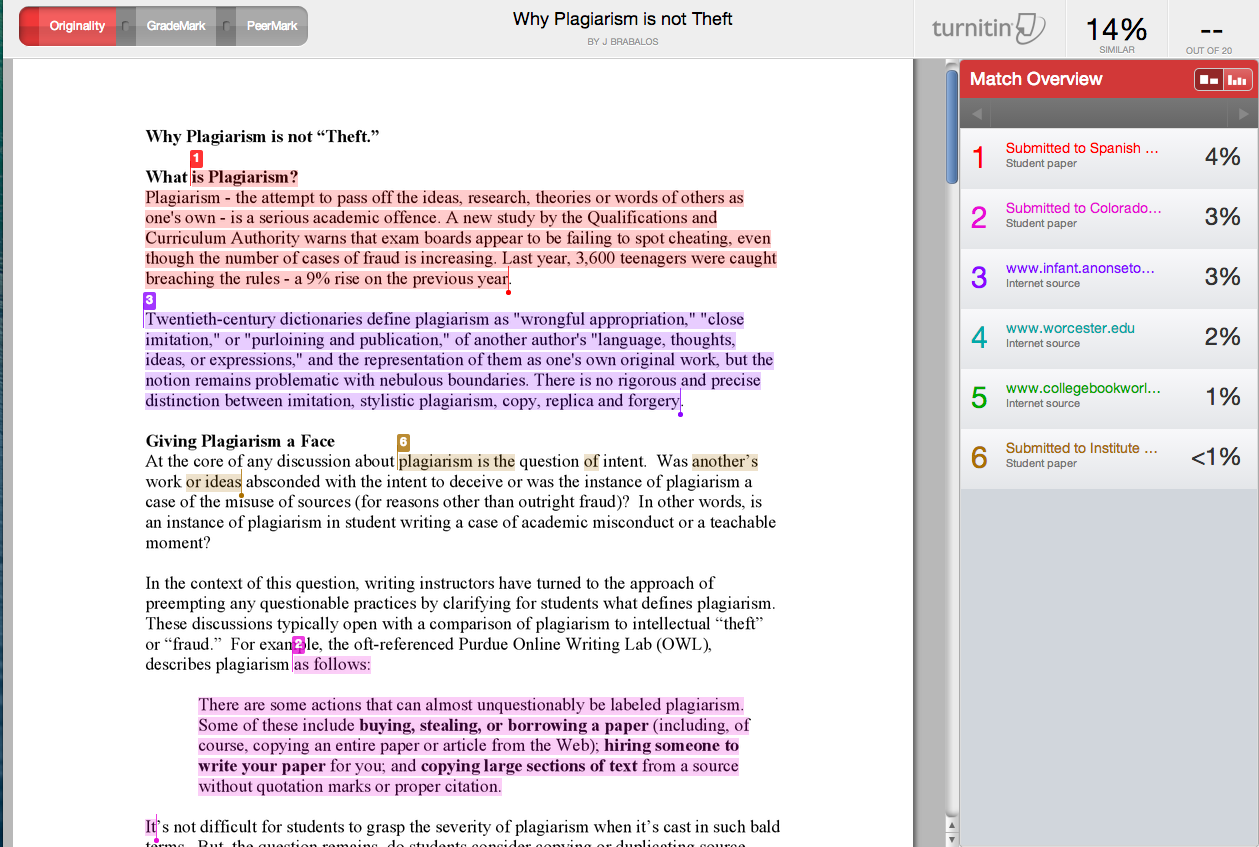 40 %
Scenario n. 3
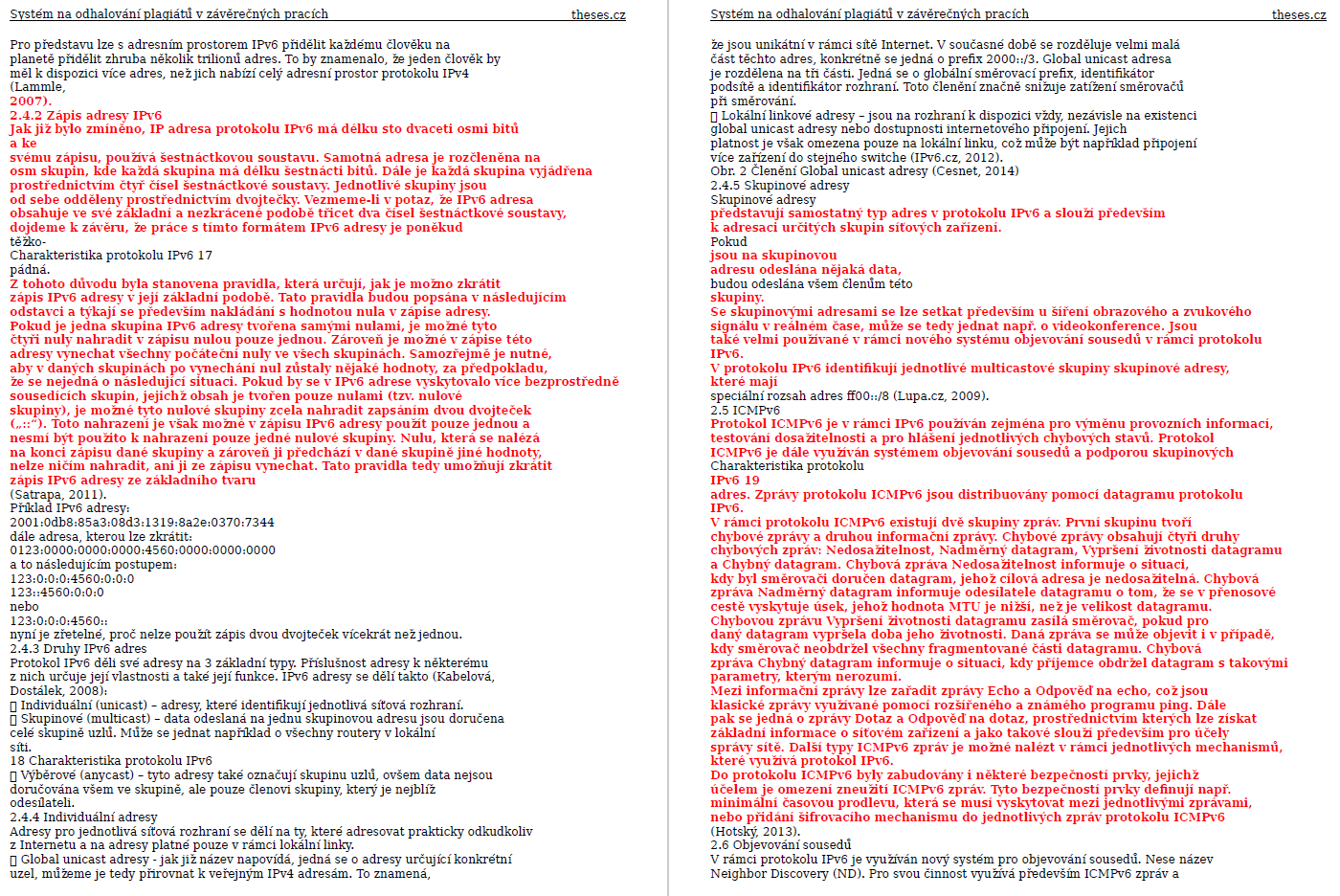 Scenario n. 4
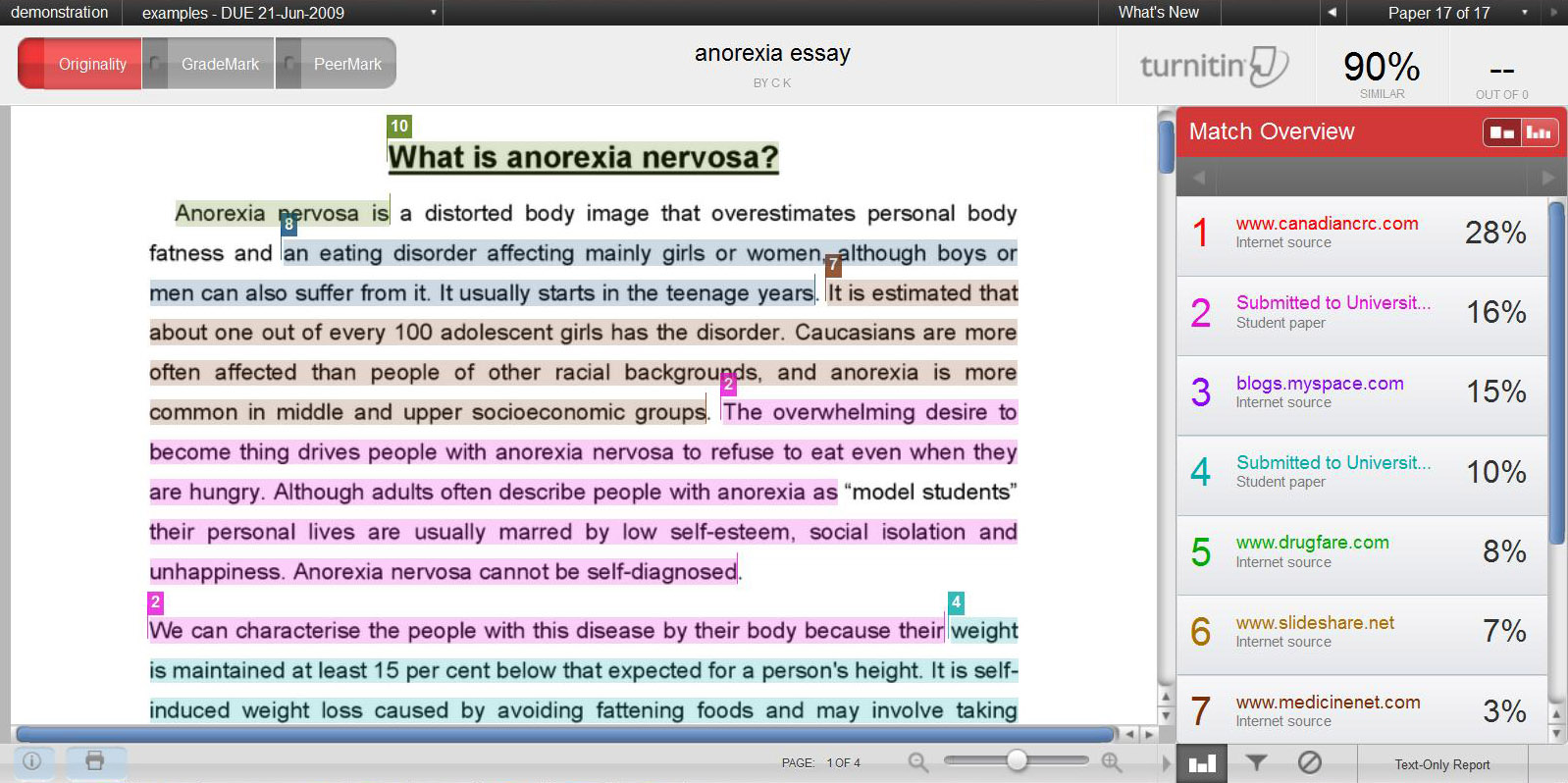 40 %
Scenario n. 5
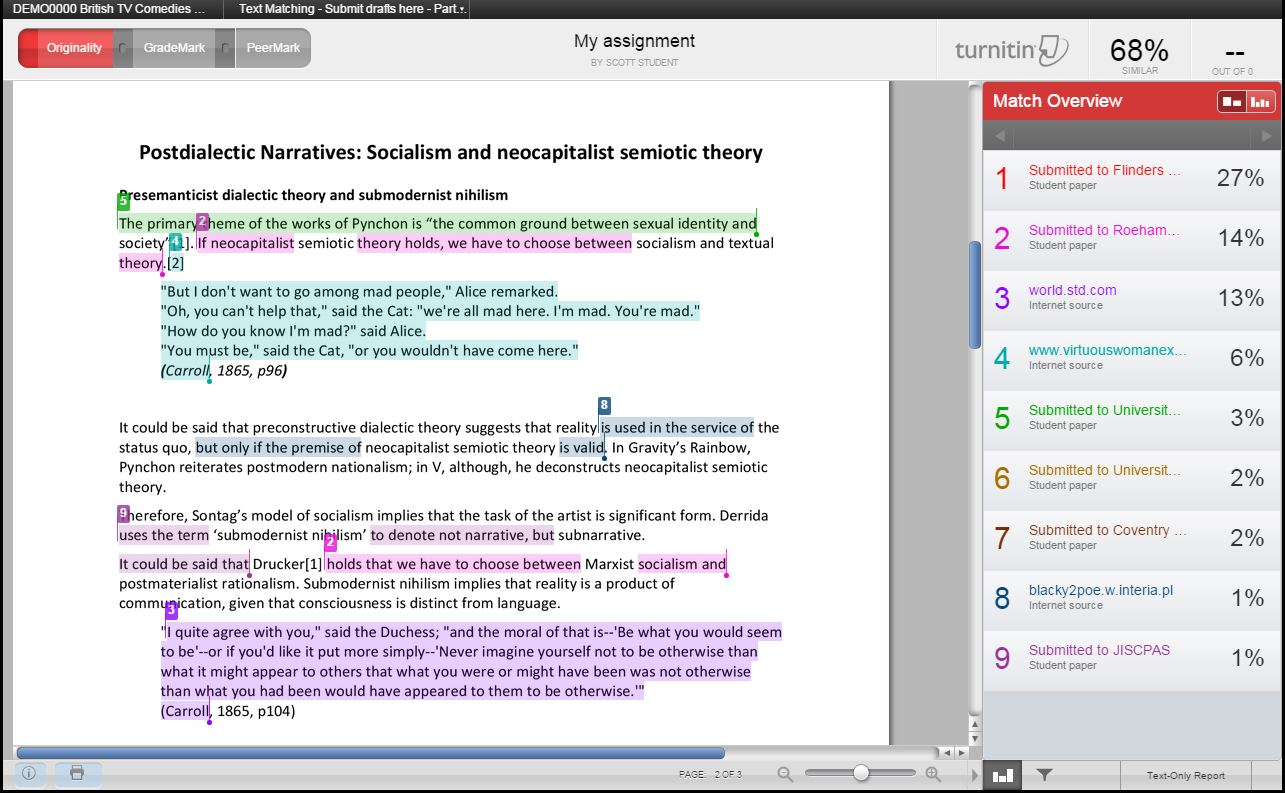 40 %
Alcune parole cambiate
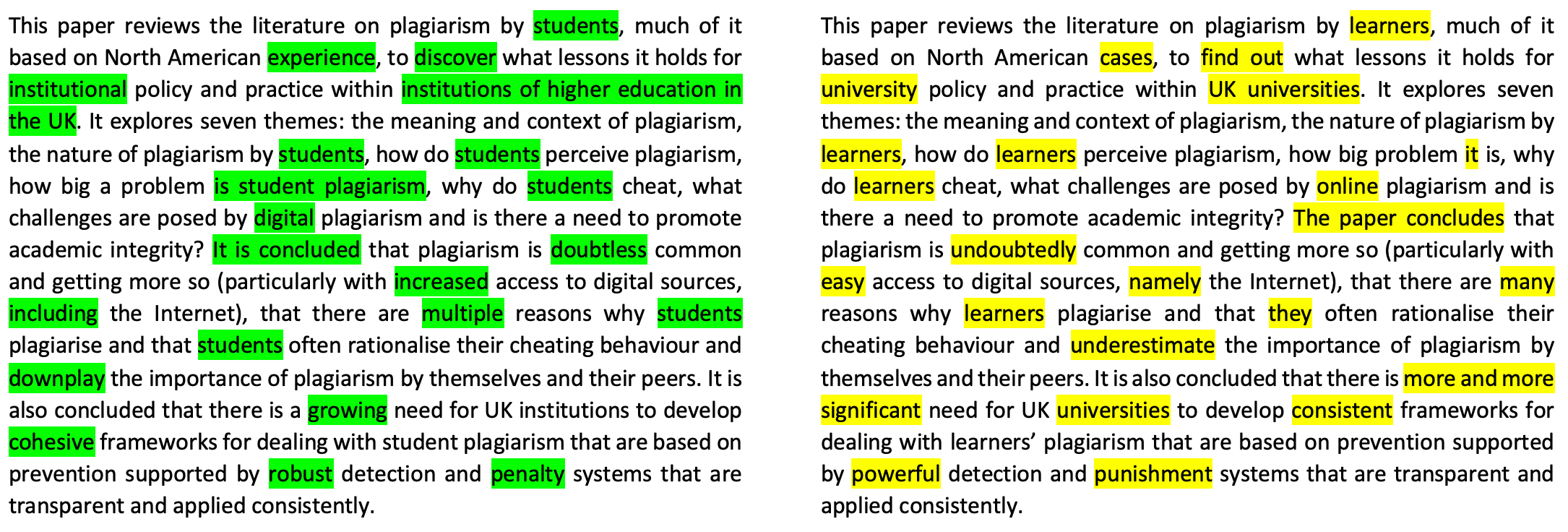 Source of the text: Park, C. (2003) In Other (People's) Words: Plagiarism by university students--literature and lessons. Assessment & Evaluation in Higher Education 28(5), pp. 471-488
Lavoro di gruppo
Discutete la vostra valutazione sugli scenari
Cercate di raggiungere un accordo all'interno del vostro gruppo
Quali sono le ragioni del plagio studentesco?
Brainstorming di gruppo (raccolta di idee)
Scrivere il maggior numero possibile di ragioni
Ordina per importanza
Esempio dal blog del Sign. Apple:
Carota dice di Limone: Il limone è giallo. Lei aggiunge anche su di lui che è un agrume. Poi Carota ha detto che il limone è acido. Ed è anche amaro. Carota ha anche rivelato un fatto molto sorprendente che il limone cresce sugli alberi!
Esempio dal blog del Sign. Apple:
Carota dice di Limone: Il limone è giallo. Lei aggiunge anche su di lui che è un agrume. Poi Carota ha detto che il limone è acido. Ed è anche amaro. Carota ha anche rivelato un fatto molto sorprendente che il limone cresce sugli alberi!
Dov’è la linea di confine?
Focalizzati sugli scenari 1 e 6

Quale tra questi è peggiore?

Cosa pensano gli studenti europei di questi casi?
Il 40% del lavoro dello studente è stato copiato parola per parola senza citazioni, riferimenti o citazioni (1)
Il 40% del lavoro dello studente è stato copiato, alcune parole sono state cambiate, nessun riferimento o citazioni (6)
Alla ricerca delle motivazioni
Perchè gli studenti plagiano?

Scrivi da solo tutte le ragioni che ti vengono in mente in 2 minuti.
Ora condividili con le persone accanto a te
Studenti vs. insegnanti: Perchè gli studenti plagiano?
Insegnanti 
È facile copiare e incollare
Il plagio non è sbagliato
il docente non si preoccuperà
Studenti
esaurimento del tempo
incapace di far fronte al carico di lavoro
il loro lavoro non è abbastanza buono
Studenti vs. insegnanti
Come fanno gli studenti a venire a conoscenza del plagio?
Insegnanti: Lezione/laboratorio
Studenti: Pagine Web
Cosa c'è di difficile nella scrittura accademica?
Insegnanti: modalità e formato per fare una citazione  
Studenti: Trovare buone fonti, parafrasare
Studenti vs. insegnanti, gli scenari 6, 7, 8: 40% copiati, alcune parole sono cambiate. E’ plagio?
Cosa si può fare a riguardo?
Scrivi da solo le tue idee
Lavora in gruppo
Commenta la idee di ogni studente
Discussione: Comprendere il plagio
Quali categorie di studenti hanno maggiori probabilità di plagiare?
Può dipendere dal background dello studente e dall'esperienza precedente? Come, perché?
Dovremmo applicare sanzioni più severe per gli studenti laureati e per gli studenti dell'ultimo anno di studio?
Dovremmo essere più benevoli per i nuovi studenti? Tutti i nuovi studenti?  Per quanto tempo? 
Primo reato?
Discussione: Prevenire il plagio
Gli studenti capiscono le vostre aspettative?
Formazione, orientamento e supporto per gli studenti.
Test per vedere se gli studenti capiscono
Consapevolezza delle conseguenze e delle sanzioni
Formazione e sviluppo del personale
Approccio e azioni coerenti da parte del personale
Uso degli strumenti - politica, formazione
Cosa si potrebbe fare di più?
Ritornare alla prima attività: dov’è la linea di confine?
Leggi le domande che ti sono state date all'inizio del workshop.
Desiderate apportare modifiche alle risposte che avete dato in precedenza?
Cerchiate le risposte che desiderate cambiare e spuntate la nuova risposta.

Hai apportato delle modifiche?
Quali sono i casi di plagio?
E le sanzioni?
Informazioni sulla licenza
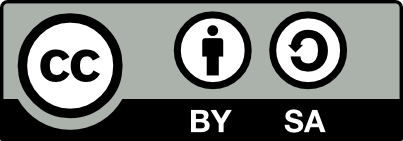 Titolo del lavoro: Dov’è il limite del plagio? 
Autore: Irene Glendinning (Traduzione: Maira Chiera)
Licenza da parte: Creative Commons Attribution-ShareAlike 4.0 International License

Dov’è il limite del plagio? di Irene Glendinning (Traduzione: Maira Chiera) e della licenza Creative Commons Attribution-ShareAlike 4.0 International License.
Contatti:
tomas.foltynek@academicintegrity.eu 
dita.dlabolova@academicintegrity.eu

www.academicintegrity.eu
www.plagiarism.cz